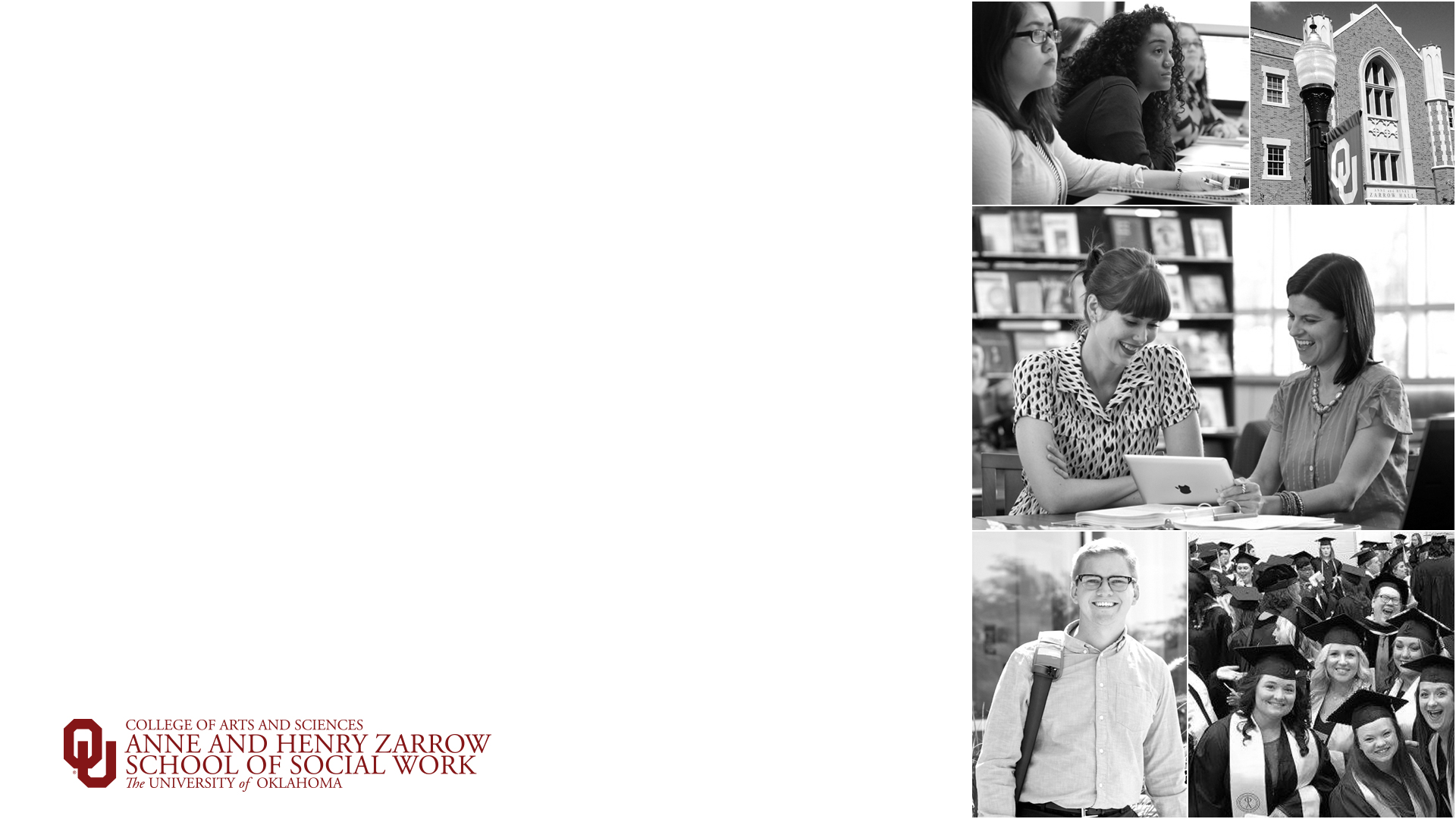 SWK 5313 Module 6 Lecture: Tarasoff v. Regents of the University of California, 1974The Duty to Warn
Duty to Warn: Ethical and Legal Implications of the Therapeutic Relationship
The responsibility of a counselor or therapist to inform third parties if a client poses a threat to another identifiable individual
Tarasoff v. Regents of the University of California
[Speaker Notes: .]
Tarasoff v. Regents of University of California
Poddar told therapist he wanted to kill Tatiana
Therapist informed policy and tried to hospitalize Poddar
Did not notify Tatiana Tarasoff 
Civil Court case of negligent care
foreseeable harm
Decision
“[o]once a therapist determines, or under applicable professional standards reasonably should have determined, that a patient poses a serious danger of violence to others, he bears a duty to exercise reasonable care to protect the foreseeable victim of that danger.
Impact of Tarasoff
Thompson v. County of Alameda, 
in the absence of a readily identifiable foreseeable victim,there was no duty to warn. 


The existence of an identifiable group of potential victims was insufficient to create a duty to warn, in light of the infrequency with which threats of violence by a patient are carried out, and in light of society's interest in encouraging free communication between therapist and patient.  Thompson v. County of Alameda, 27 Cal. 3d 741, 167 Cal. Rptr. 70, 614 P.2d 728 (1980).
Impact of Tarasoff
In Brady v. Hopper, individuals shot by John Hinckley during his attempted assassination of Ronald Reagan sued Hinckley's psychiatrist.  Again, however, the federal district court in that case held that even in a situation involving a special relationship, such as the one between a therapist and patient,
the therapist does not owe a duty to the world at large, and cannot be held liable for injuries inflicted on third persons, absent specific threats to a readily identifiable victim.  Brady v. Hopper, 570 F. Supp. 1333, 1338 ( D. Colo. 1983)
Impact of Tarasoff
Bradley Center Inc. v. Wessner, a private hospital was held liable for failing to pursue "further attempts to evaluate in a more intensive fashion the inside deterioration" of a patient who, while released on a one-day pass, murdered his ex-wife.

“…Duty to diagnose or recognize the danger posed by a patient..”
Expansion of Tarasoff
Jablonski v. U.S., 712 F.2d 391 (1983)
Psychiatrists have interpreted Jablonski as a lesson telling them that seeking adequate information, especially readily available past records, is crucial to avoiding malpractice liability. But the case also assumes that given adequate information, there can be a crystal-clear distinction between those patients who do and do not have “psychological profiles” portending particular types of violence.
Duty to Warn and Duty to Protect
Most state laws require clients to make specific threat to a specific person
Requires a therapist to reasonably forsee risks. In other words, based on what you know of information you have access to, is harm likely?
State Tarasoff Laws
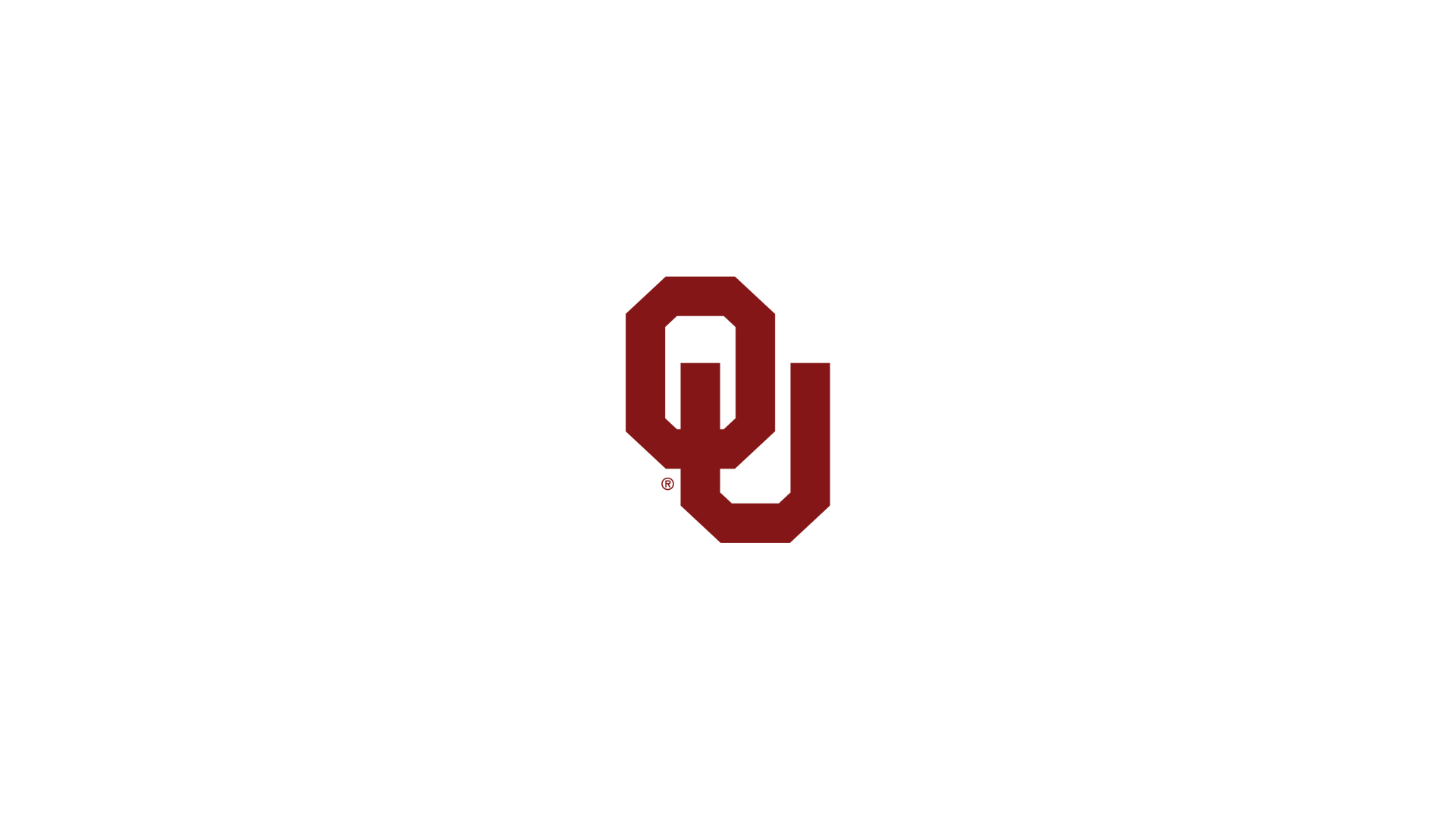 [Speaker Notes: Final Slide]